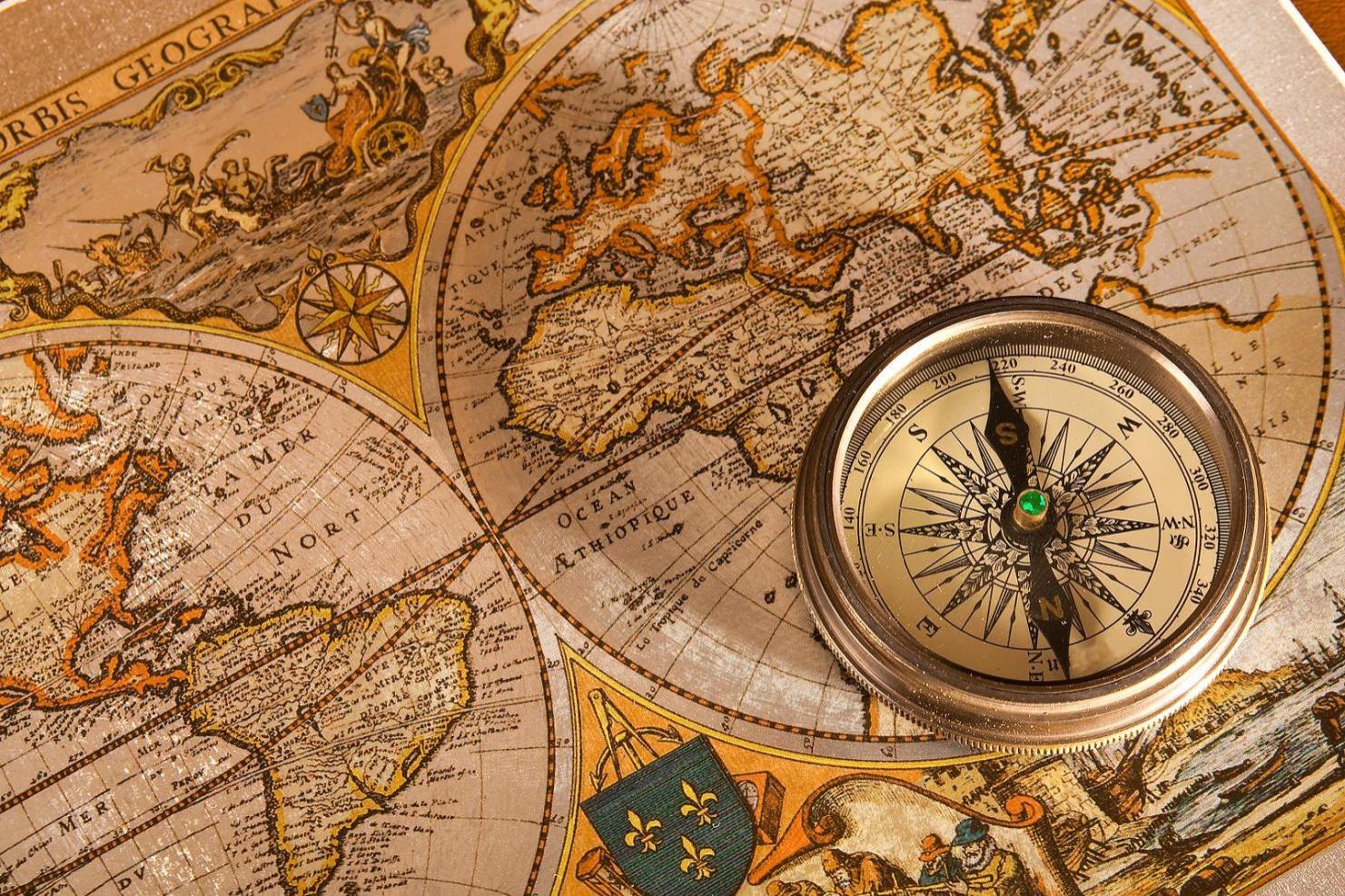 картографија
Милка Ивић, проф. географије
Картографија је наука која се бави израдом и проучавањем карата
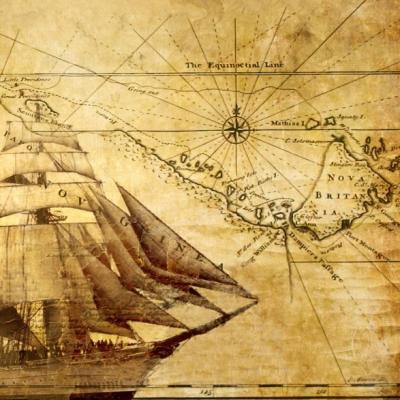 Историја картографије приказује почетак и развој картографије, начин израде и употребу карата.
Карта је умањени приказ Земљине површине или неког њеног дела.
Карта се користила као помоћно средство за појашњавање појмова и навигацију бродова широм света.
Карте су се развијале од дводимензионалних цртежа  па до данашњих дана када се користи компјутерска модерна графика.
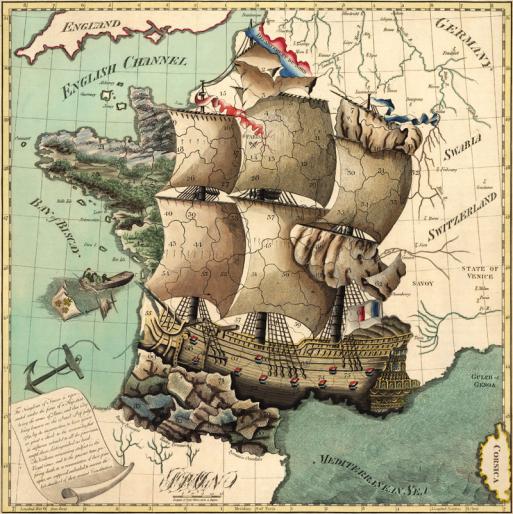 Прве познате карте су приказивале небо
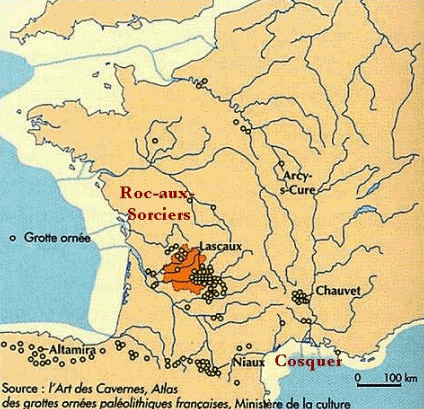 Карта у пећини Ласко на југозападу   Француске стара је 16 500 година. На њој су тачкама представљене звезде (сазвежђе Плејаде)
У пећини Ел Кастиљо у Шпанији  је пронађена карта стара 12 000г
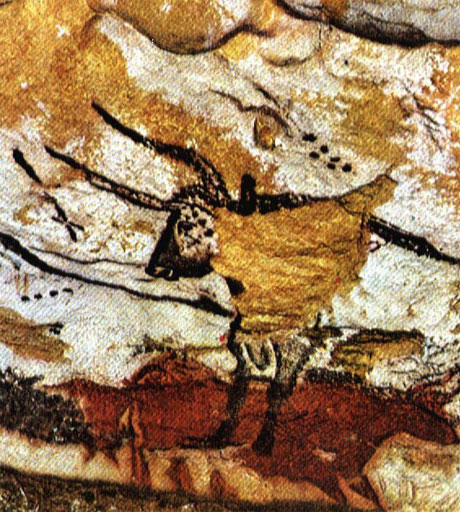 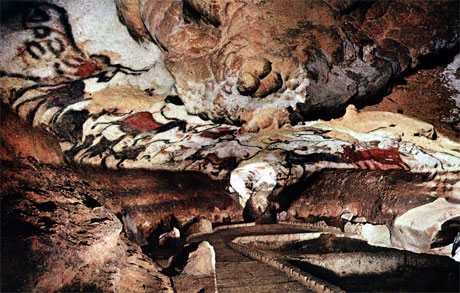 Најстарија сачувана карта мурал на камену
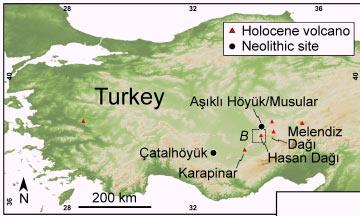 Најстарија сачувана карта мурал на камену  приказује неолитско насеље  Чатал Хојук у Анадолији (Турска) и стара је око 7000 година.
На карти су уцртане груписане куће у које се улазило преко  равних кровова. Због тога се сматра да је карта  урађена у птичијој перспективи.
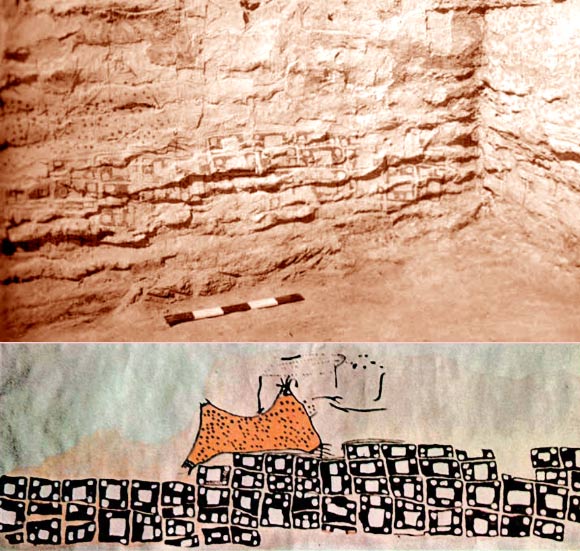 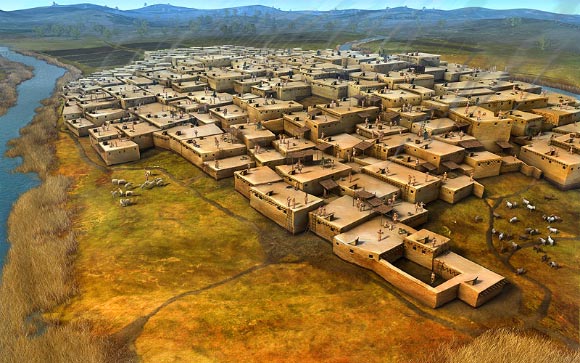 Стари век
Вавилонске карте су биле прецизне зато што су урађене уз премеравање терена. 
    Најстарија позната карта је урезана на глиненој плочици величине 7,6 Χ6,8 cm. Пронађена је 1930. г код Га Сура у близини града Киркука у северном Ираку. На карти је приказана речна долина између два брда, односно посед од 12 хектара власника Азала. (Вавилонци су после поплава често премеравали земљиште како би се утврдило власништво.)
     Карта је позната као 
     “Карта Горње Вавилоније”
Карте су користили Вавилонци, Египћани, Феничани,...
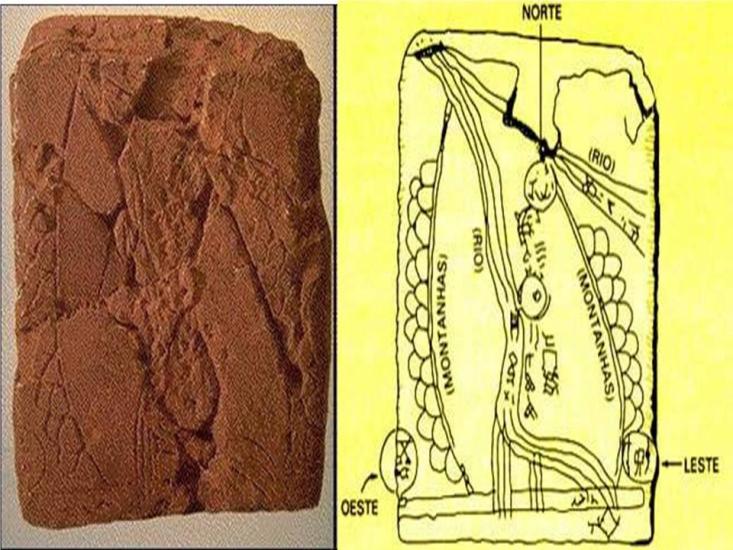 Вавилонска карта света Имаго Мунди је најстарија сачувана карта света из 
    600.г пне
Стари век
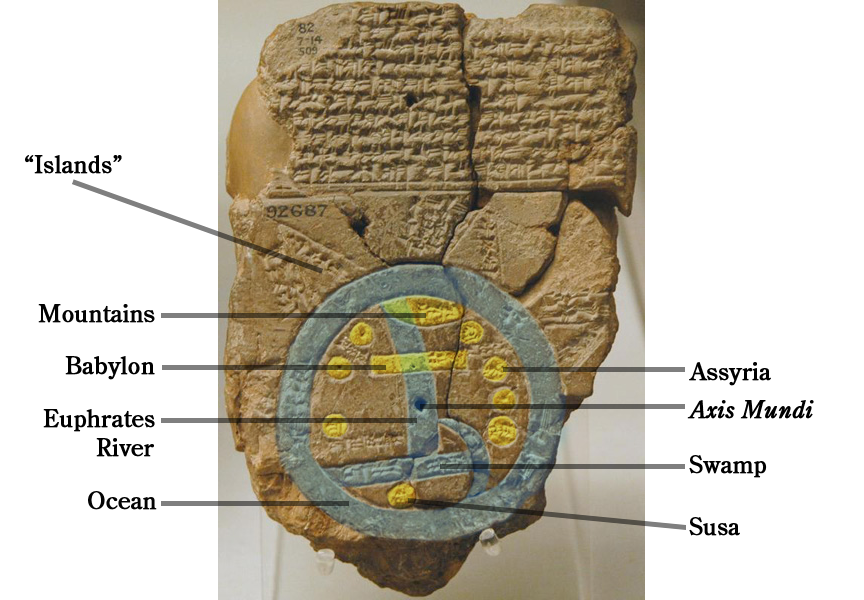 Стари век
“Карта злата у Египту”
Карте у Египту су биле реткост и правиле су се само после поплава, када се поново премеравало земљиште око Нила.
 Торинска карта на папирусу  из 1300. г пне, приказује планине источно од Нила где се копало злато и сребро.
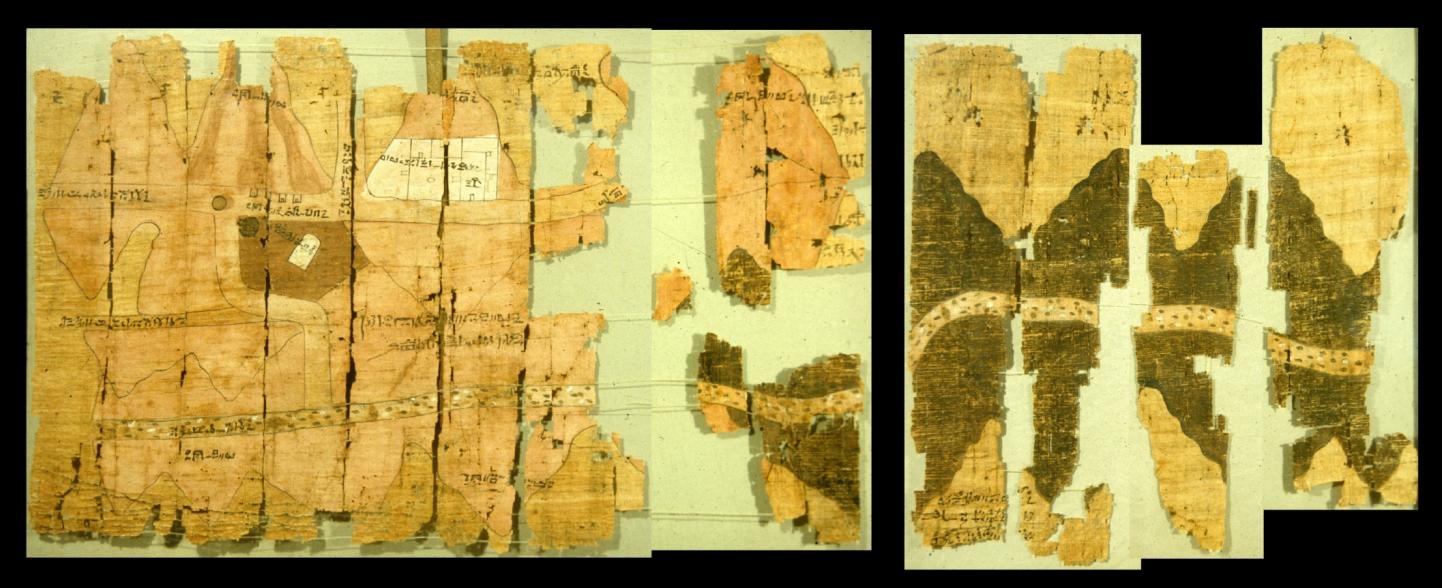 Стари век
У античко доба Грци су замишљали себе у центру Земље а све окружено морем Океанос.
 Прве основе картографије поставили Грци водећи рачуна о сферном облику Земље и њеним димензијама.
Херодот и Страбон у својим делима пишу да је: Анаксимандар “отац картографије” зато што је први применио цилиндричну правоугаону пројекцију.
Анаксимандар (610-546.г пне) је  израдио прву  карту познатог света, где је осликао копно и воду која га окружује(није сачувана). Такође је први користио сунчев сат, одредио дугодневницу, краткодневници и равнодневницу.
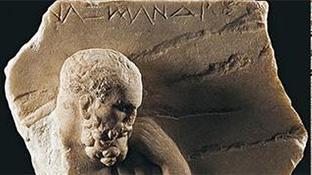 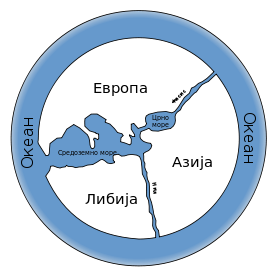 Могући изглед Анаксимандарове карте
Стари век
Педесет година касније Хекатеј из Милета је израдио другу карту  за коју је тврдио да је побољшана верзија Анаксимандарове карте.
Клаудије Птоломеј ( 90-168.г) грчко-римски географ, астроном и математичар из Александрије  је дефинисао картографију у свом делу Географија као “представљање Земље линијама”.Дао је детаљна упутства за израду карата  (уз коришћење координата) и приложио 27 карата. На картама је било више копна него воде а Индијски океан је представљен као језеро.
Атлас је поново штампан у Болоњи 1477. г.
Ератостен је први употребио  у изради карата меридијане  и паралеле који су почињали са Родоса.
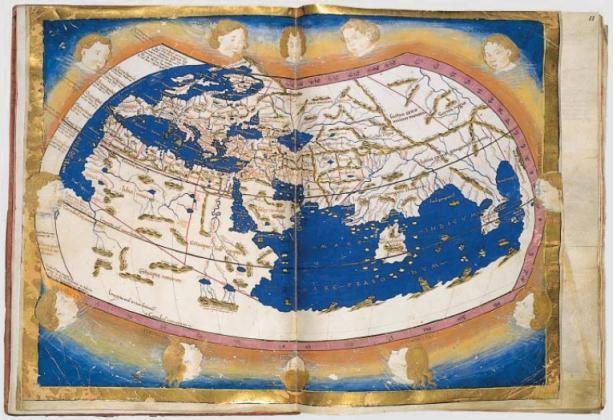 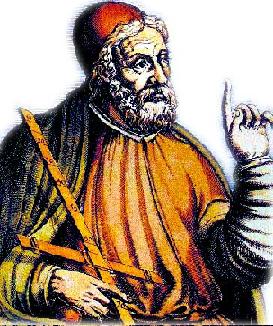 Клаудије Птоломеј и изглед његове карте
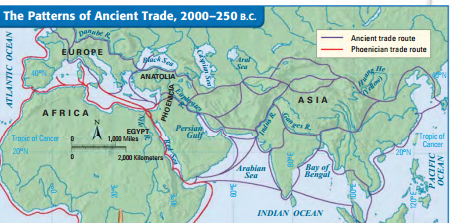 Стари век
Знања о картографији преносили су морепловци и трговци. Најпознатији међу њима су били Феничани
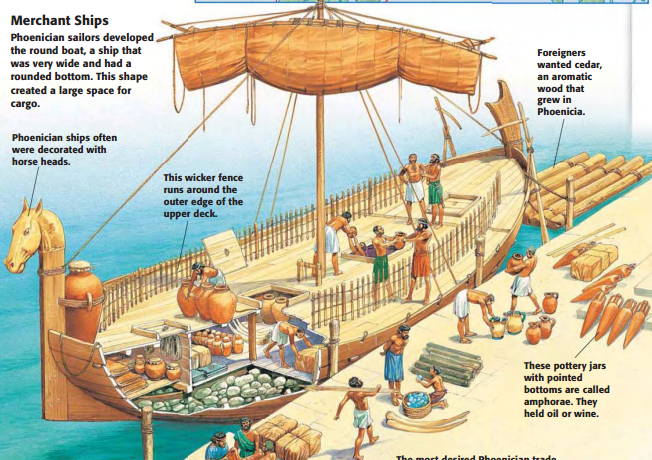 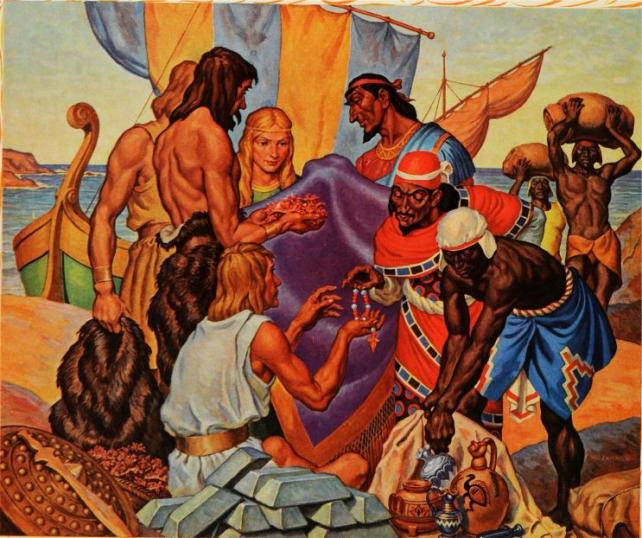 Стари век
Табула Пеутингериана , римска карта  из 4. века приказује путеве, а направљена је у облику свитка дугачког 6,75m.на карти су уцртани путеви и сва пратећа обележја у Горњој Панонији, Италији, Сицилији и северној Африци
(Реплика прецртана у 13. веку)
Део реплике
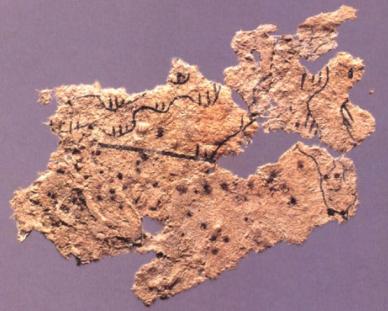 Стари век
Кина
Најстарије карте датирају из династије Ћин.

У гробници династије Ћин (3. век пне) пронађено је  1986.г  седам карата нацртаних мастилом. Карте се преклапају и приказују ток реке Јиалинг у Сичуану и површину од 107 Χ 68km.Карте су оријентисане ка северу и приказују места где се може сећи дрво за градњу (прва економска карта света).
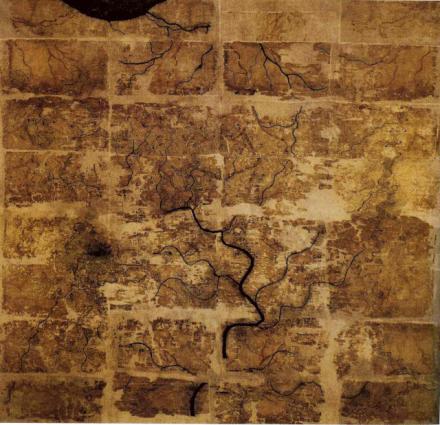 На свиленим  картама династије Хан, пронађене 1973. г  уцртани су картографски симболи и картографска мрежа (инспирација биле нити у ткању свилене тканине). Карте су биле оријентисане ка југу. Сматра се да су карте у кутији  вазали предавали  цару као симбол потчињености.
Средњи век
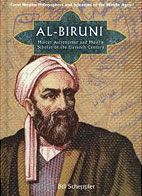 Стагнирање картографије у Европи
Највећа препрека напретку - католичка црква
Арапи и Кинези чувају достигнућа из картографије
Арапи унапредили картографију користећи Птоломејеве методе
У карте су уносили податке трговаца и морепловаца и оријентисали ка југу.
Астрономи и географи у 9. веку   направили глобус Старог века 
Атлас света направљен у 10. веку (20 карата у правоугаоној пројекцији)
Абу Бируни (973- 1048) описао азимутну пројекцију.
Мухамед Идризи (1099-1161) регионални географ, правио карте са политичким границама, уједначених мера и применио генерализацију (уклонио непотребне детаље).
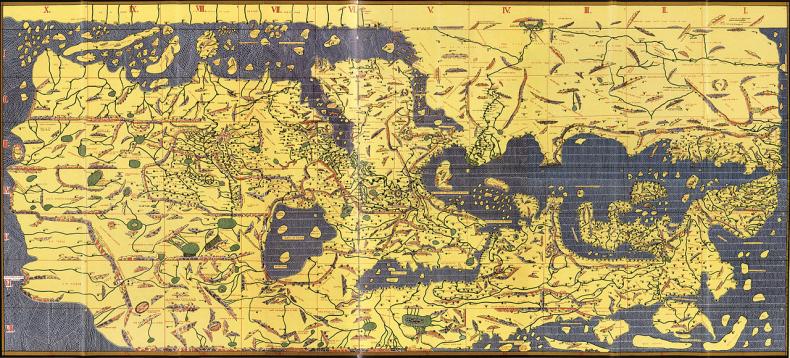 Карта Идризија урађена  1154. г  за Руђера од Сицилије
Средњи век
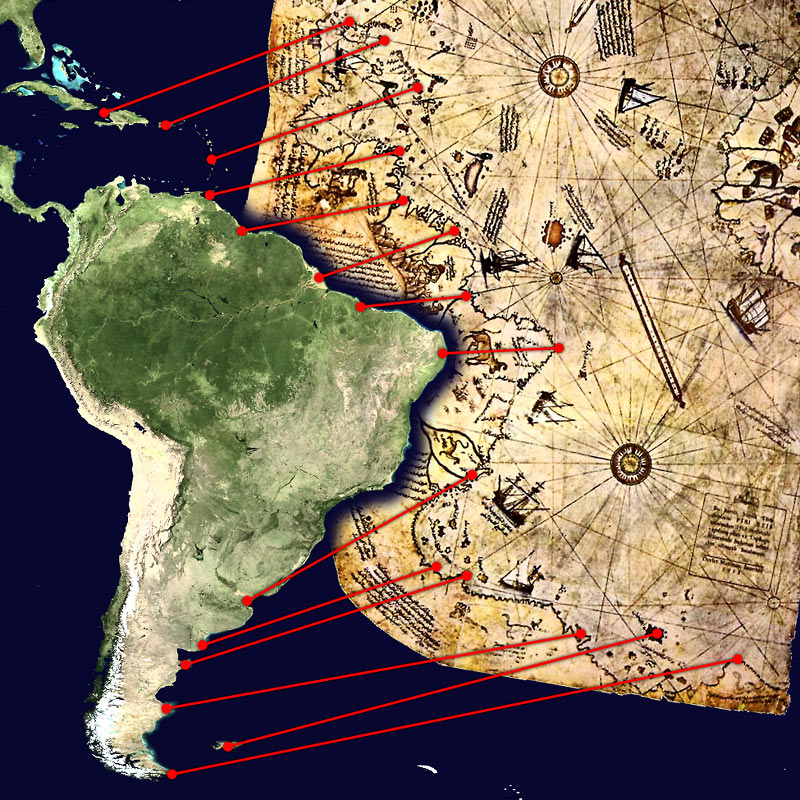 Пири Ријас објавио  карту Медитерана  на коју је у другој верзији додао и делове Америке и Антарктик (1513.г).
Његове карте су сматране најбољим у 16. веку.
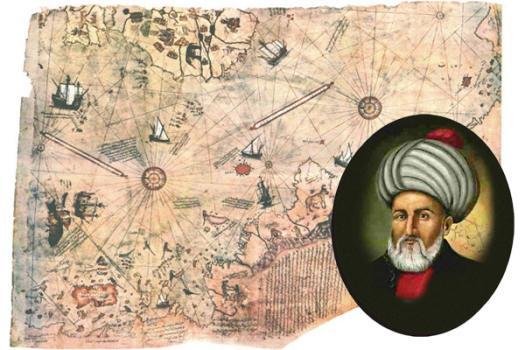 Карта света из 1513.
У сусрет великим географским открићима
Италијани преузимају примат у изради карата од 14. века (Венеција)
Велики кинески морепловац Џенг Хе (1371-1435) путовао седам пута до “Западног океана” са својом флотом од 
     1405-1433.Његова флота је имала више од 
      30 000 морнара и 70 бродова.
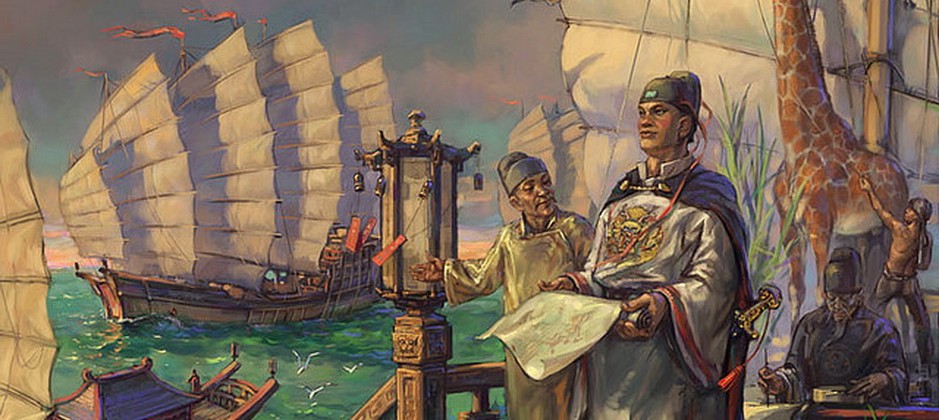 Џенг хе
Поређење величине командног брода Џенг Хе и Колумбове Санта Марије
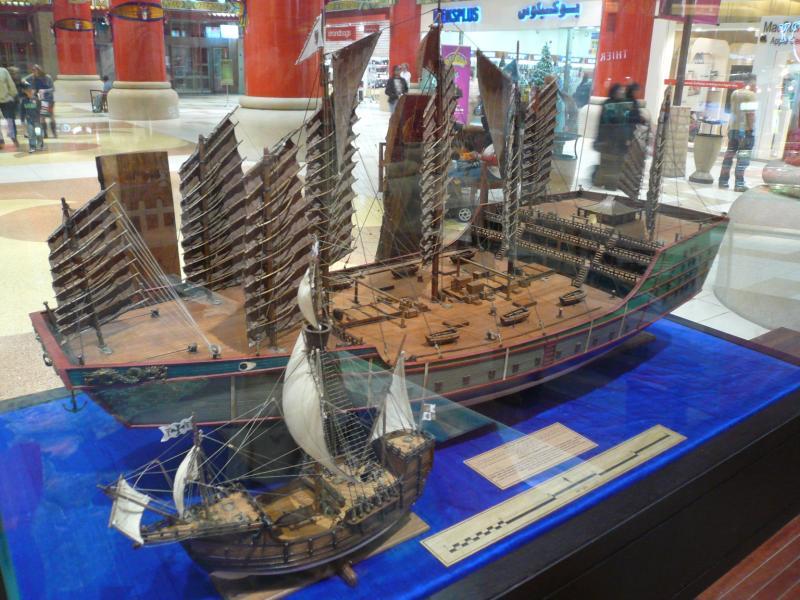 Џенг Хе - карта света 
из 1418. г на којој је уцртан амерички континент пре пловидбре колумба 1492.
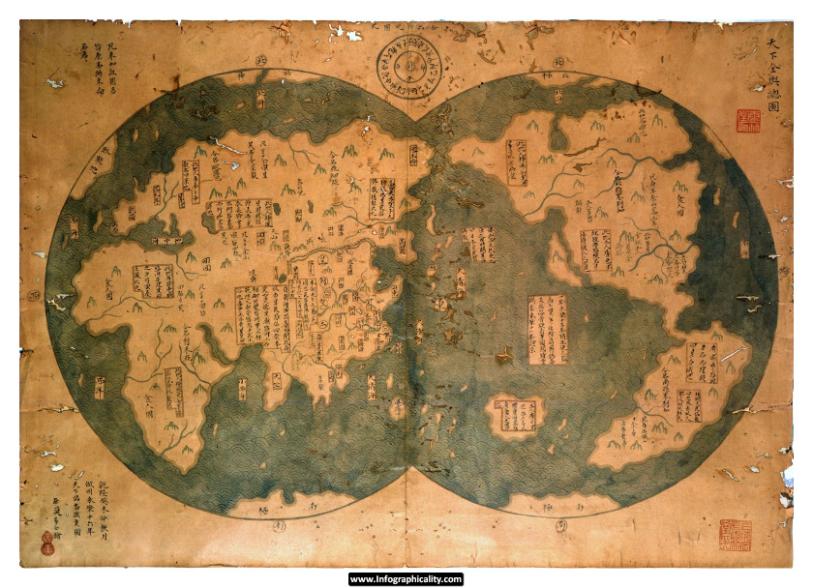 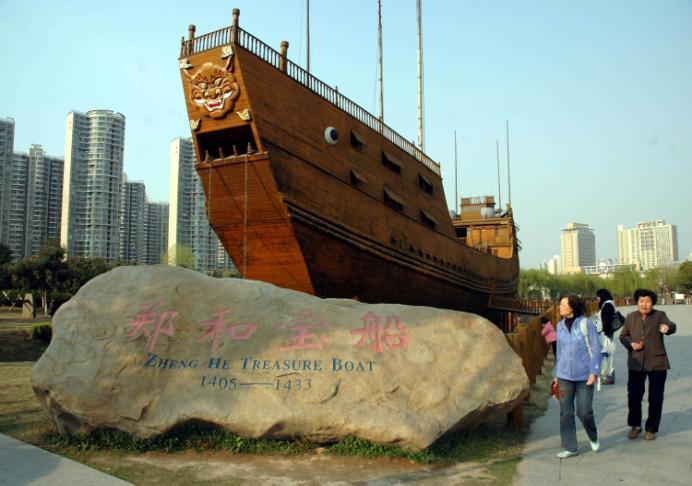 Реплика брода-трезора
Нови век
Појава компаса и доба Великих географских открића
Мартин Бехајм прави глобус 1492.г (музеј у Нирнбергу)
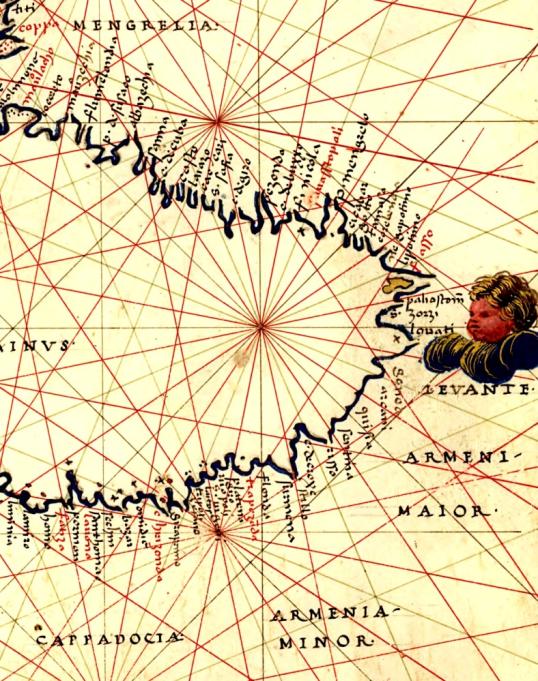 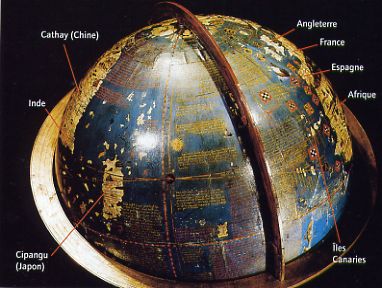 Ањезеова карта Црног мора из 1544. (портолан)
Нови век
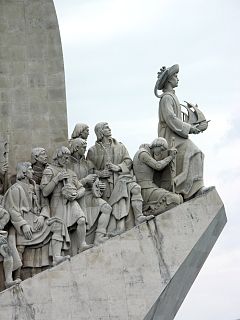 Споменик Великим географским открићима у Лисабону
Португалски краљ Хенрих Морепловац 15. век оснива школу за поморце и уводи вођење бродских дневника (уцртавање обала).
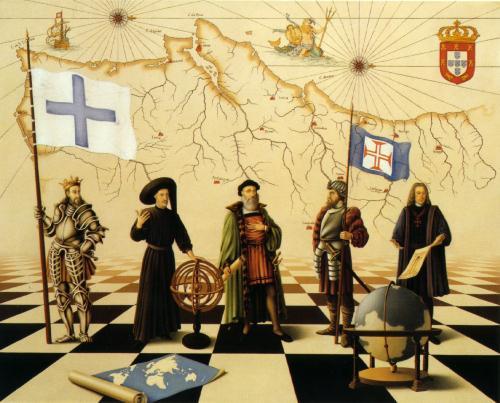 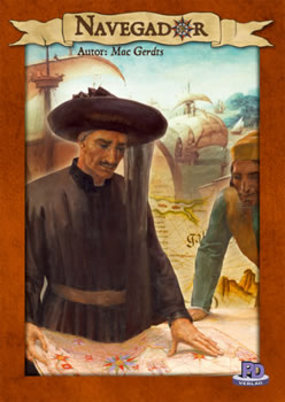 Школа за морепловце  у Сагрешу
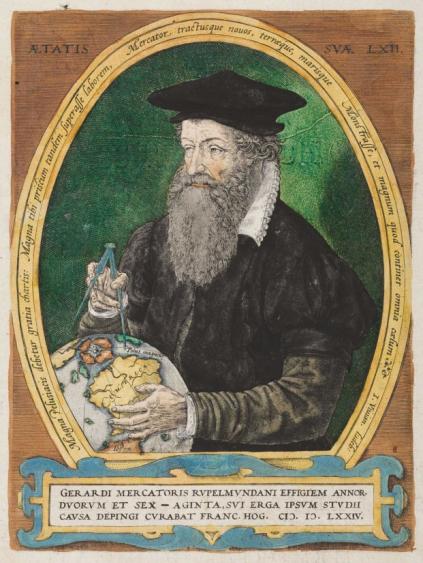 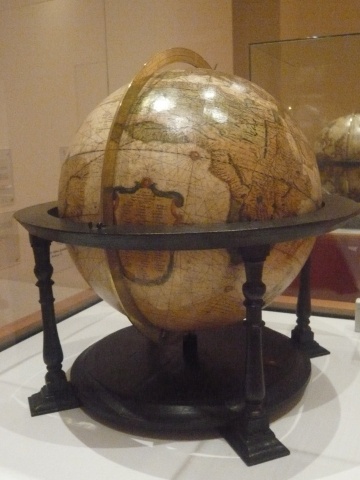 Нови век
Примат у изради карата  преузима Низоземска (15-17. века)
1541. г Меркатор прави глобус
1595. г Меркатор издаје прву збирку карата под називом Атлас
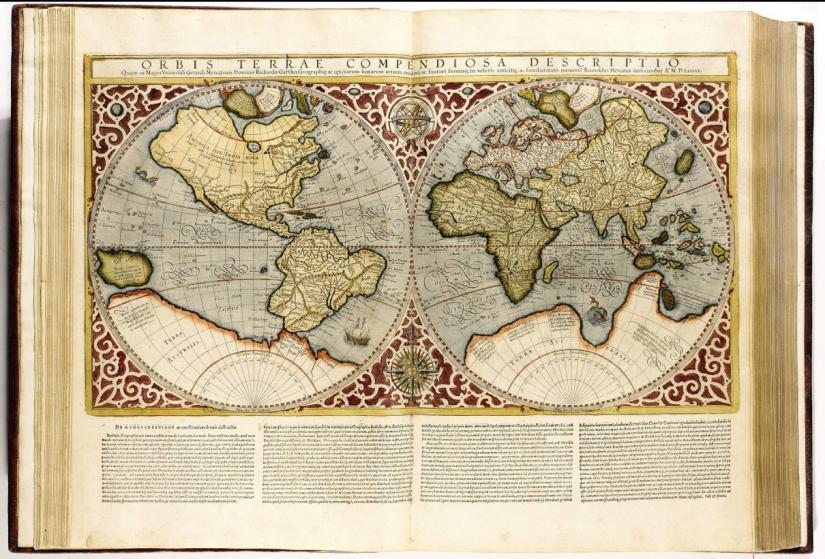 Нови век
1595. г Меркатор издаје прву збирку карата под називом Атлас
Меркатор је отац фламанске картографије . Његове карте имају садржај и биле су непревазиђене до 18. века. Употребио цилиндричну пројекцију.
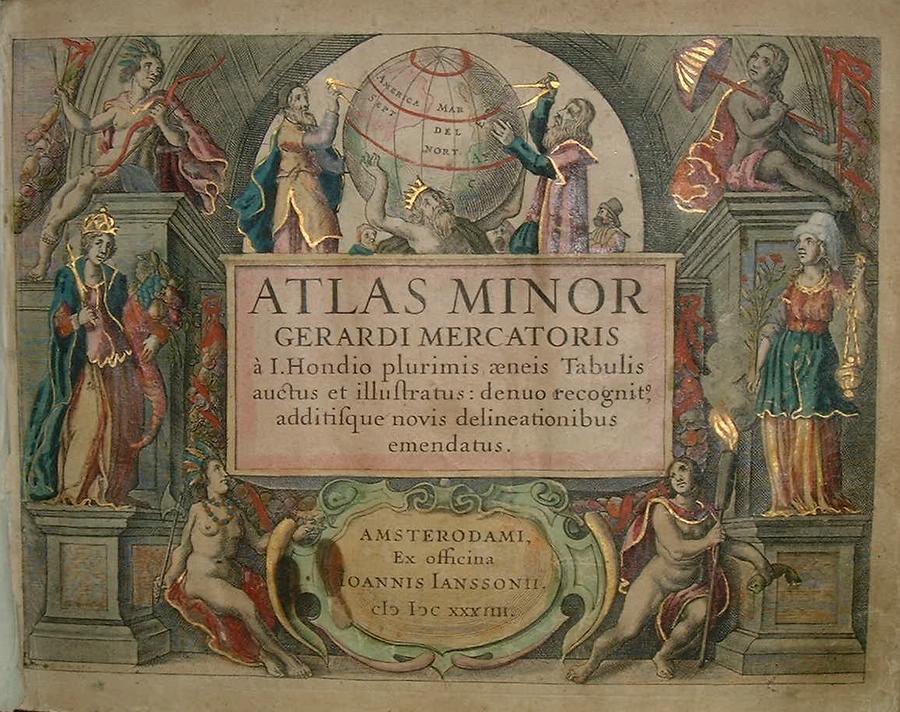 Џепно издање Меркаторовог атласа
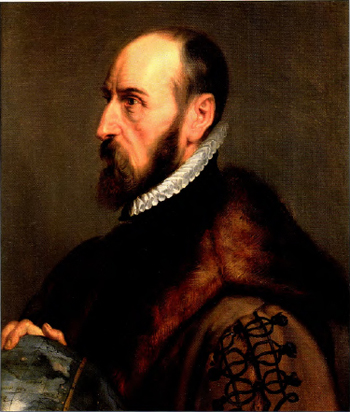 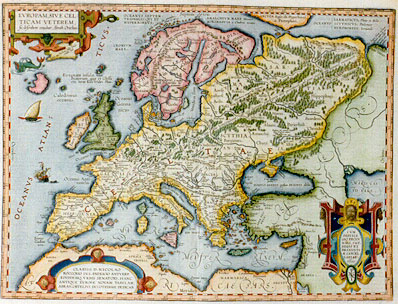 Нови век
1570. г Ортелијус издаје прву збирку карата “Слике света”
   (претеча атласа)
     Све карте штампане на тада највећем формату папира 71Χ60cm.
*Ортелијусов џепни мини атлас  Епитомес)
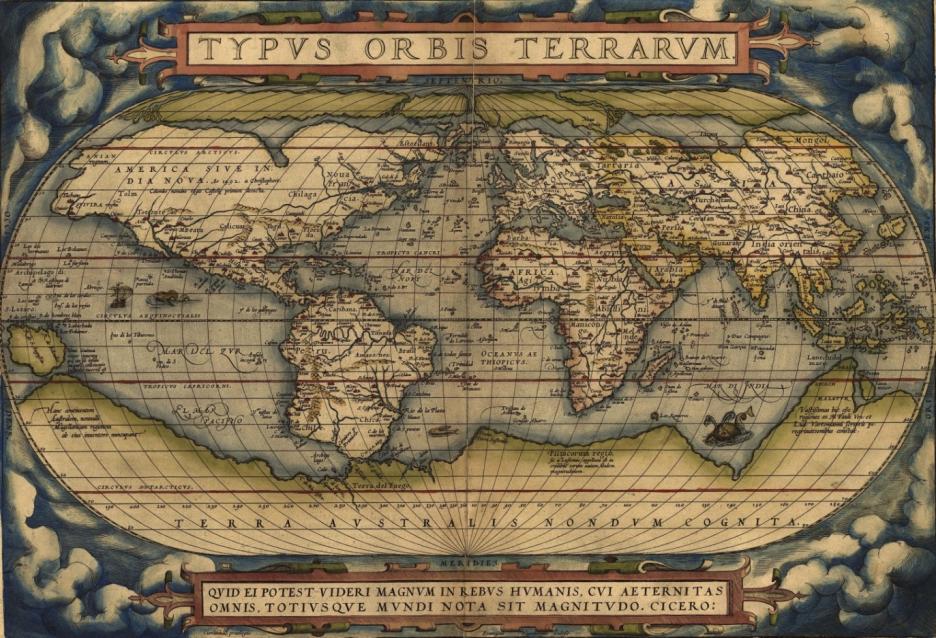 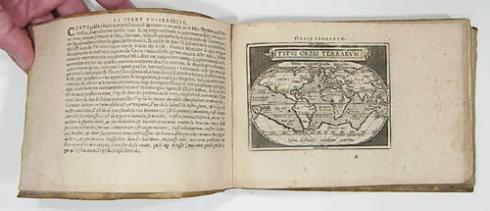 Развој савремене картографије
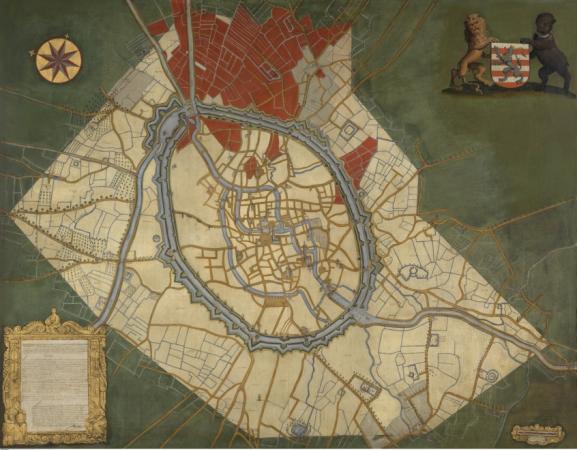 У 18. веку се за израду карата ангажују астрономи и математичари
За натписе на картама се више не користи латински језик
Атласи се преводе на више језика
Са карата нестају беле површине, фантастичне слике змајева и морских немани.
Појављују се први картографски знаци слични данашњим
Нема китњастог украшавања карата
Карте се штампају на већим форматима папира (смањен порез на папир, штампа учинила да се све више читају књиге које су постале свима доступније)
Карта Брижа и Европе
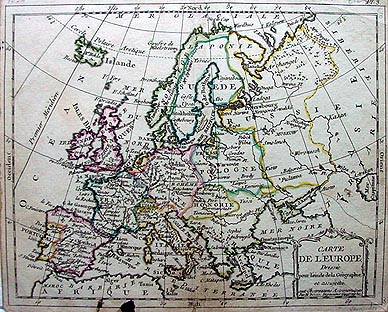 Савремена картографија
Уводе се нове методе у представљању рељефа
Израда специјалних карата
Математика постаје примарна наука у изради карата
Почетком 20. века картографија постаје самостална наука
1909. године направљена прва карта света у размери 1:1 000 000, као плод међународне срадње
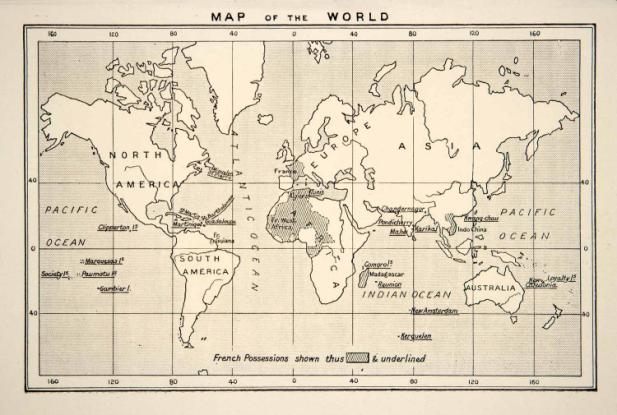 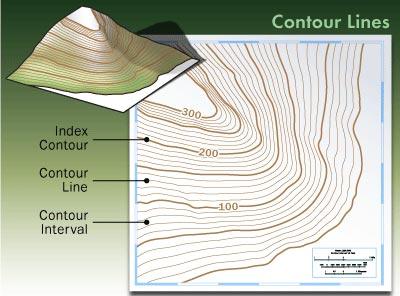 Карта света из 1909. године (литографија)
Компјутери у модерној картографији
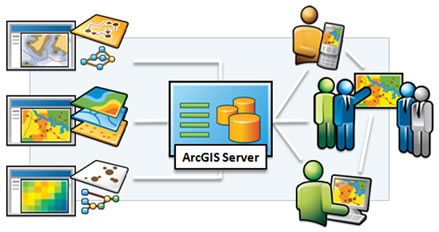 Средином 20. века напредак у електронској индустрији подстиче развој дигиталне картографије.
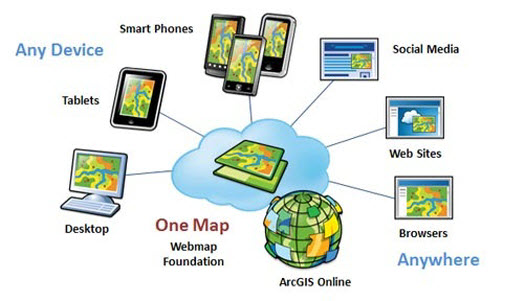 Карта Дамаска из 1575. г(најстарије светске престонице )
Крај
Хвала на пажњи!